KDS-Anwendertreffen
AGENDA

Allgemeines
Was ist neu im KDS?
Fragen + Verbesserungswünsche der Anwender
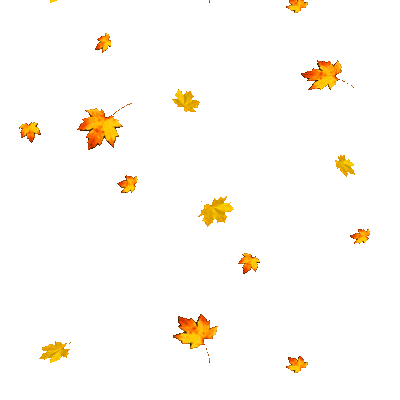 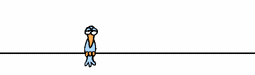 KDS-Anwendertreffen
AGENDA

Allgemeines
KDS upgrade auf Flash freieVersion erledigt
KDS läuft nun auf virtuellen  Servern bei DESY
Verschlüsselte Datenübertragung (DESY Wunsch)
Umgestiegen von  Oracle-JAVA auf OpenJDK
Umzug auf die neue ORACLE Datenbank erfolgreich
Beispiele: Was ist neu im KDS
Gebäude/Räume
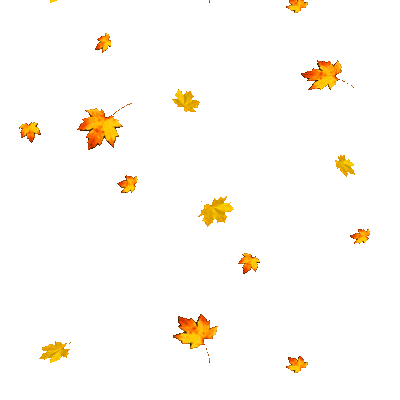 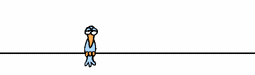 KDS-Anwendertreffen
Was ist neu im KDS?
 HTML5: Zoom mit strg + /- möglich und sicher eine Vielzahl anderer Features
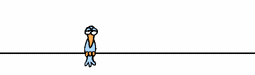 KDS-Anwendertreffen
Was ist neu im KDS?
 HTML5: Zoom mit strg + /- möglich und sicher eine Vielzahl anderer Features
Umstellung der 5-Frames auf 3-Frame
           In den früheren KDS-Versionen waren alle Bereiche in nur einer   
           Maske angeordnet
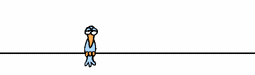 KDS-Anwendertreffen
Umstellung der 5-Frames auf 3-Frame
Abbildung 1: Vor der Umstellung
Abbildung 2: Nach der Umstellung
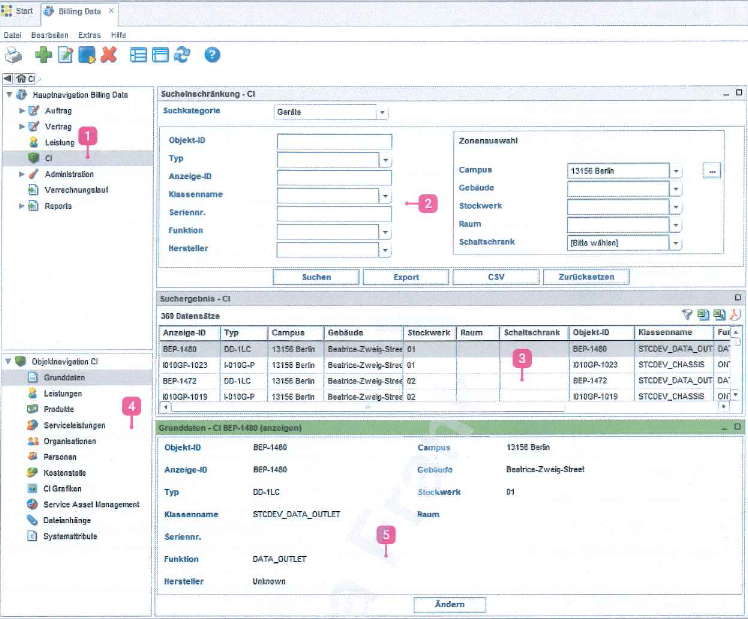 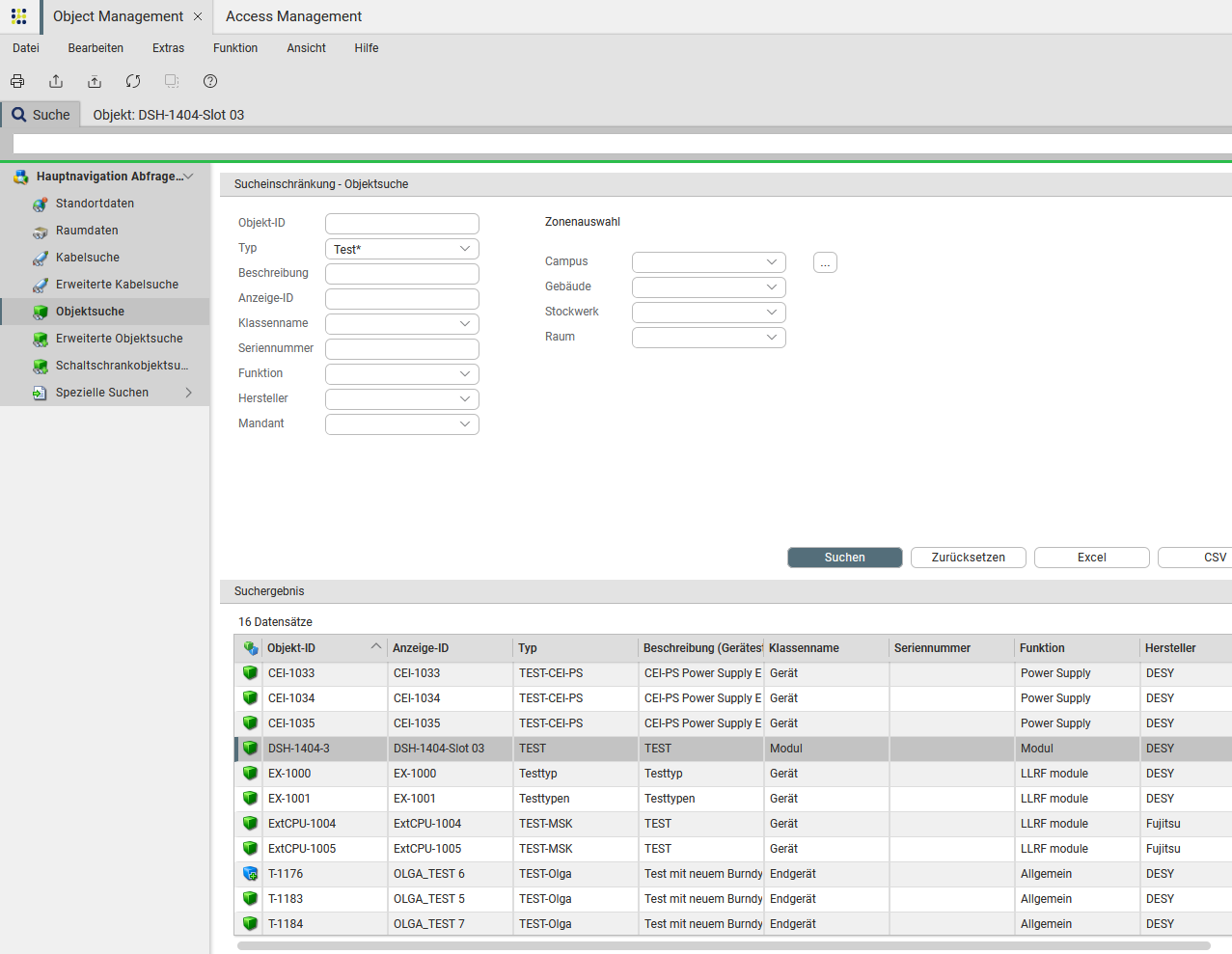 1
2
3
KDS-Anwendertreffen
Was ist neu im KDS?
 HTML5: Zoom mit strg + /- möglich und sicher eine Vielzahl anderer Features
Umstellung der 5-Frames auf 3-Frame
Neue Optische Anpassungen
       Neue Icons, neues Design 
      Neue Position der Buttons Schließen, Speichern etc.
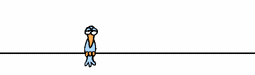 KDS-Anwendertreffen
Optische Anpassungen
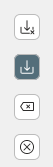 Speichern und Schließen
Speichern
Zurücksetzen
Schließen
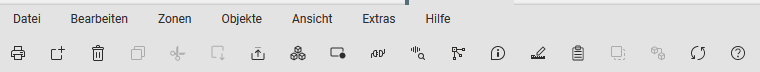 Abbildung 3: Neue Iconbar und Buttons
KDS-Anwendertreffen
Was ist neu im KDS?
 HTML5: Zoom mit strg + /- möglich und sicher eine Vielzahl anderer Features
Umstellung der 5-Frames auf 3-Frame
Neue Optische Anpassungen 
DV-Schrank-> alle Seiten lassen sich anzeigen
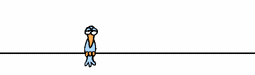 KDS-Anwendertreffen
DV-Schrank
Abbildung 4: Alle Schrankseiten anzeigen
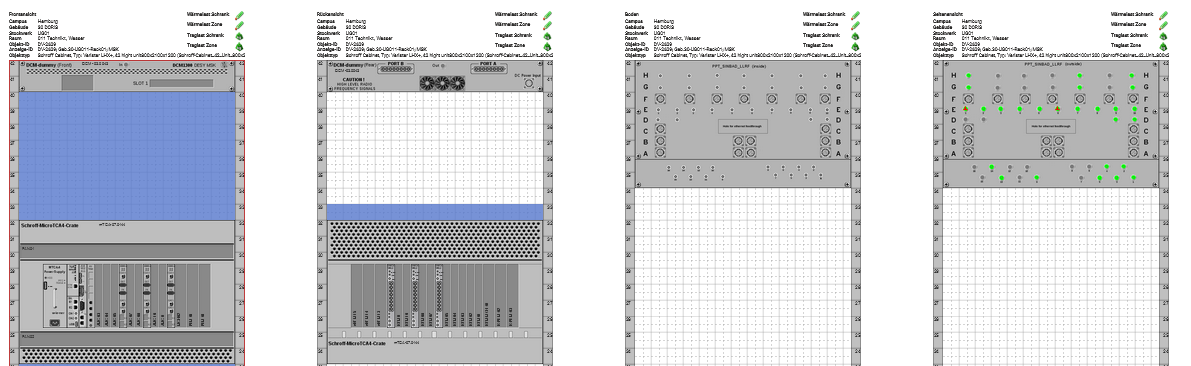 KDS-Anwendertreffen
Was ist neu im KDS?
HTML5: Zoom mit strg + /- möglich und sicher eine Vielzahl anderer Features
Umstellung der 5-Frames auf 3-Frame
Neue Optische Anpassungen 
DV-Schrank-> alle Seiten lassen sich anzeigen
Navigator -> Zelleninhalt kopieren
       Die Anzeige-ID, Objekt-ID, der Typ, etc. können einfach kopiert und in  
       eine Suche eines anderen Moduls eingefügt werden
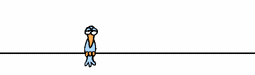 KDS-Anwendertreffen
Zelleninhalt kopieren
Abbildung 5: Zelleninhalt kopieren
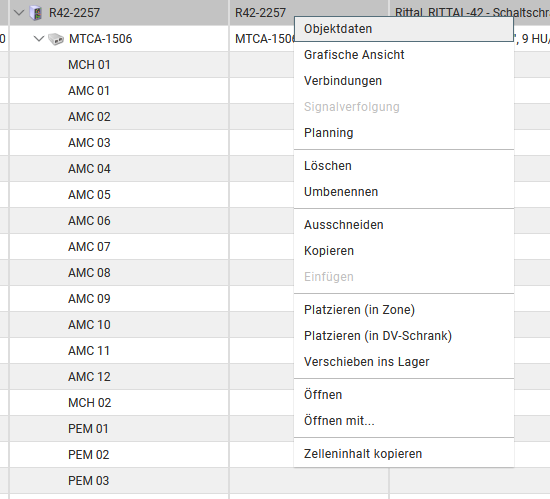 KDS-Anwendertreffen
Was ist neu im KDS?
 HTML5: Zoom mit strg + /- möglich und sicher eine Vielzahl anderer Features
Umstellung der 5-Frames auf 3-Frame
Neue Optische Anpassungen 
DV-Schrank-> alle Seiten lassen sich anzeigen
Zelleninhalt im Navigator platzieren
Verbindung mit der KDS-Homepage
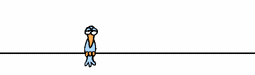 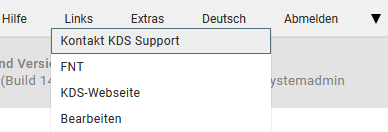 KDS-Anwendertreffen
Was ist neu im KDS?
 HTML5: Zoom mit strg + /- möglich und sicher eine Vielzahl anderer Features
Umstellung der 5-Frames auf 3-Frame
Neue Optische Anpassungen 
DV-Schrank-> alle Seiten lassen sich anzeigen
Zelleninhalt im Navigator platzieren
Verbindung mit der KDS-Homepage
Deep Link Funktionalität-> Hyperlinks
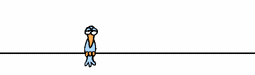 KDS-Anwendertreffen
Deep Link Funktionalität
Mit Hilfe der sogenannten Hyperlinks können bestimmte Inhalte in einem neuen Tab aufgerufen werden. Es ist nun möglich verschiedene Module mit nur einmaligen Anmelden in mehreren Browsern Tabs mit der selben Session zu öffnen.
Objektmanagement
Navigator
Grafische Ansicht
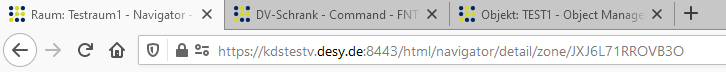 Abbildung 6: Module in separaten Browsern
Gebäude
Löschen: Geb. 2g, 4, 4a, 200 . Da sind noch Installationen drin! Bitte löschen
Problem: XFEL Gebäude wurdenzusammengelegt, sind im KDS abernoch getrennt. Haben erst mal gleiche Geb. Nummer erhalten.Eine finale Lösung muss nochgefunden werden. 
Immer: Neue Räume und Bezeichnungen an denKDS-Support mitteilen!!!
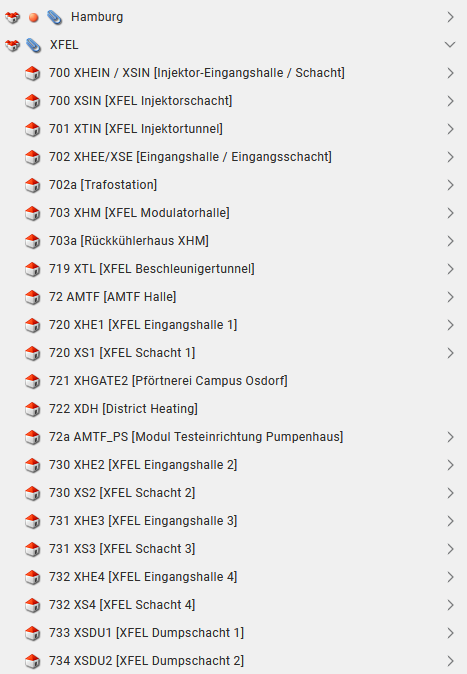 KDS-Anwendertreffen
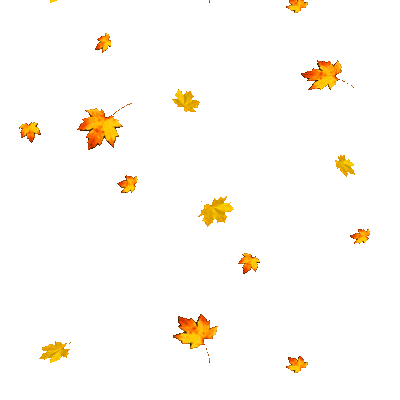 Fragen + Verbesserungswünsche
KDS-Anwendertreffen
Auf Wiedersehen
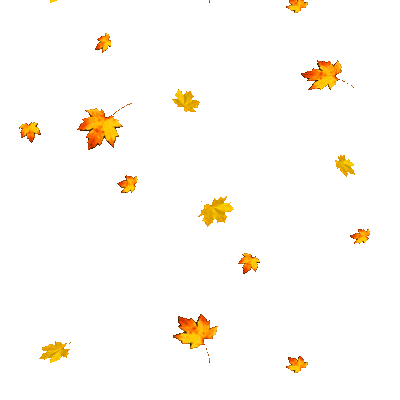 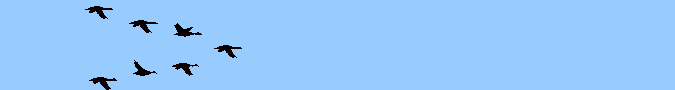